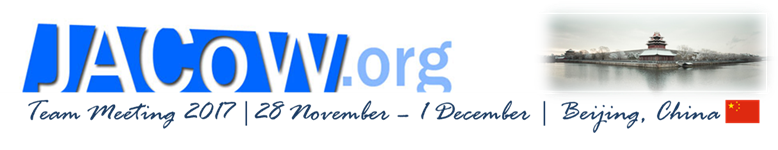 Revision of 2016 Meeting Information & Notes for this Years JACoW Team MeetingDavid ButtonJACoW BoD  Australian Nuclear Science & Technology Organisation
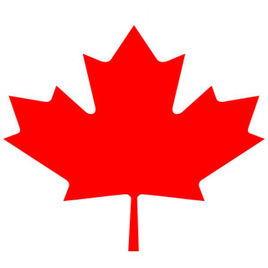 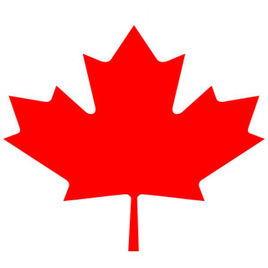 JACoW Team Meeting 2016 TRIUMF Vancouver Canada
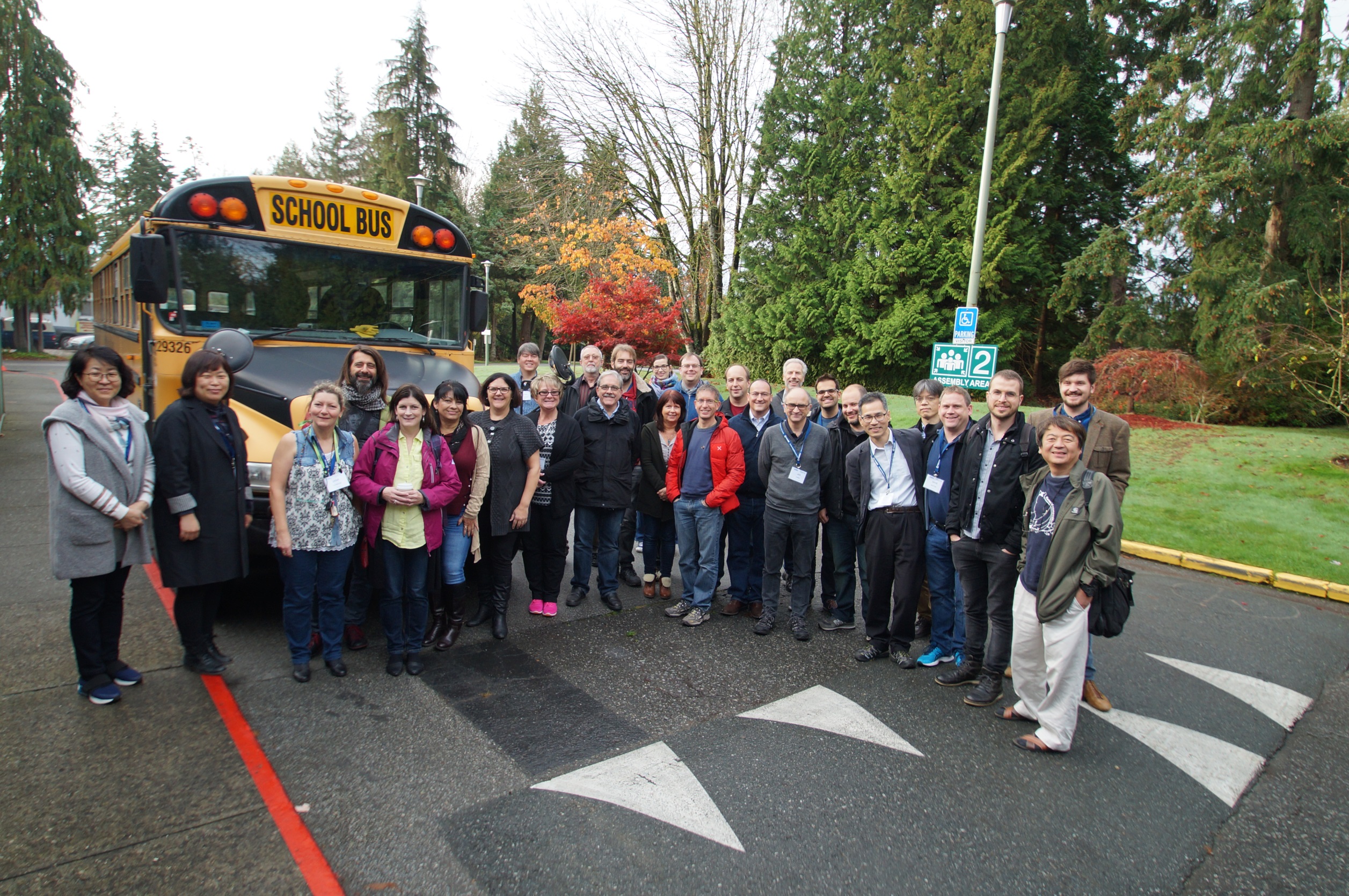 35
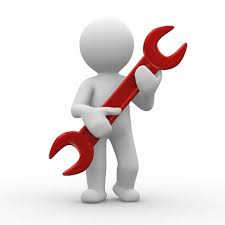 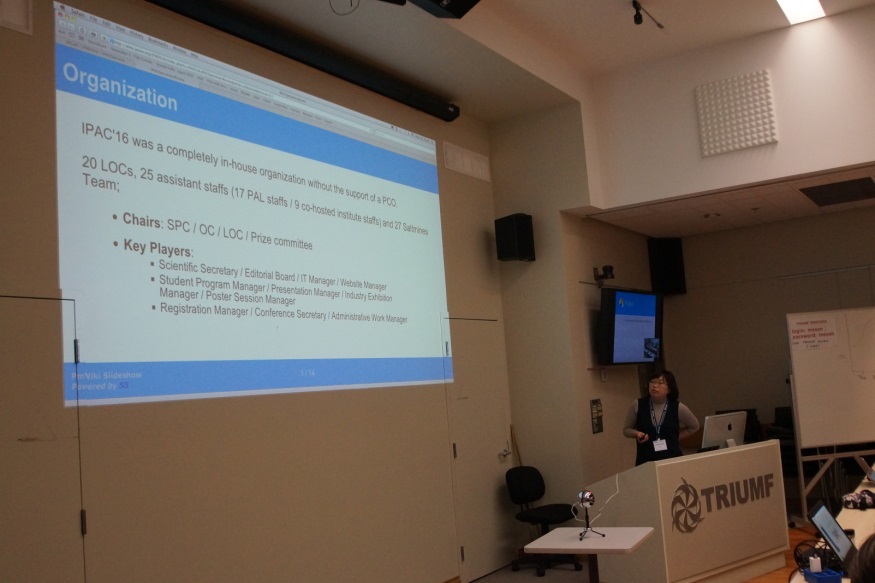 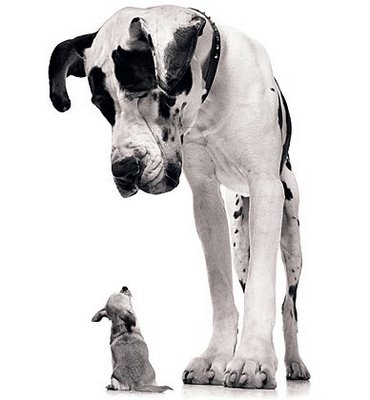 Revising the Wiki
Presentations in the Wiki
Balancing Large and Small Conferences
Something for new and Advanced Team Members
Train Editors/Team Members
Produce collection of conference details
Indico introduction
LaTeX Bootcamp
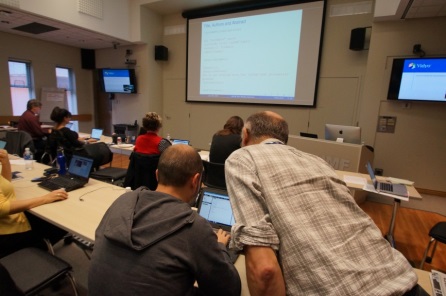 Scripting
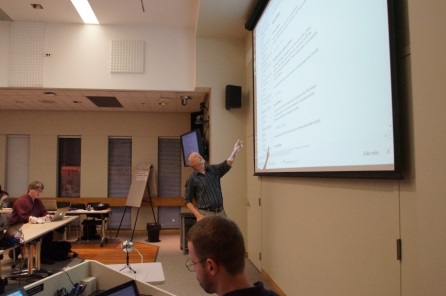 Paper Processing
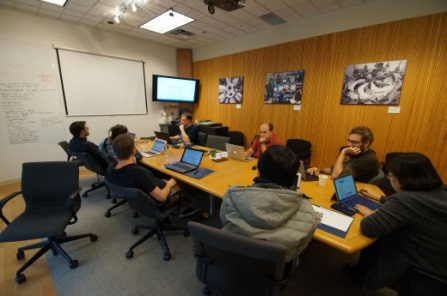 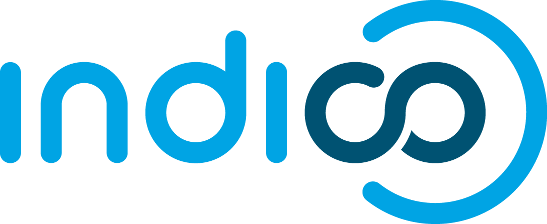 Last Year Presenters
Local Host Jana Thomson and TRIUMF
Presenters, Tutors, Work Group
Indico Development Team
Last Year Feedback
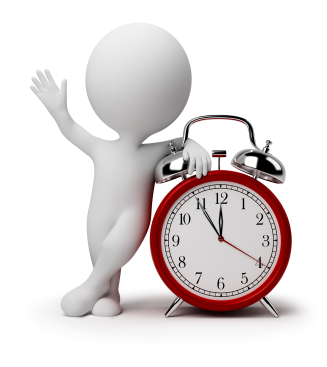 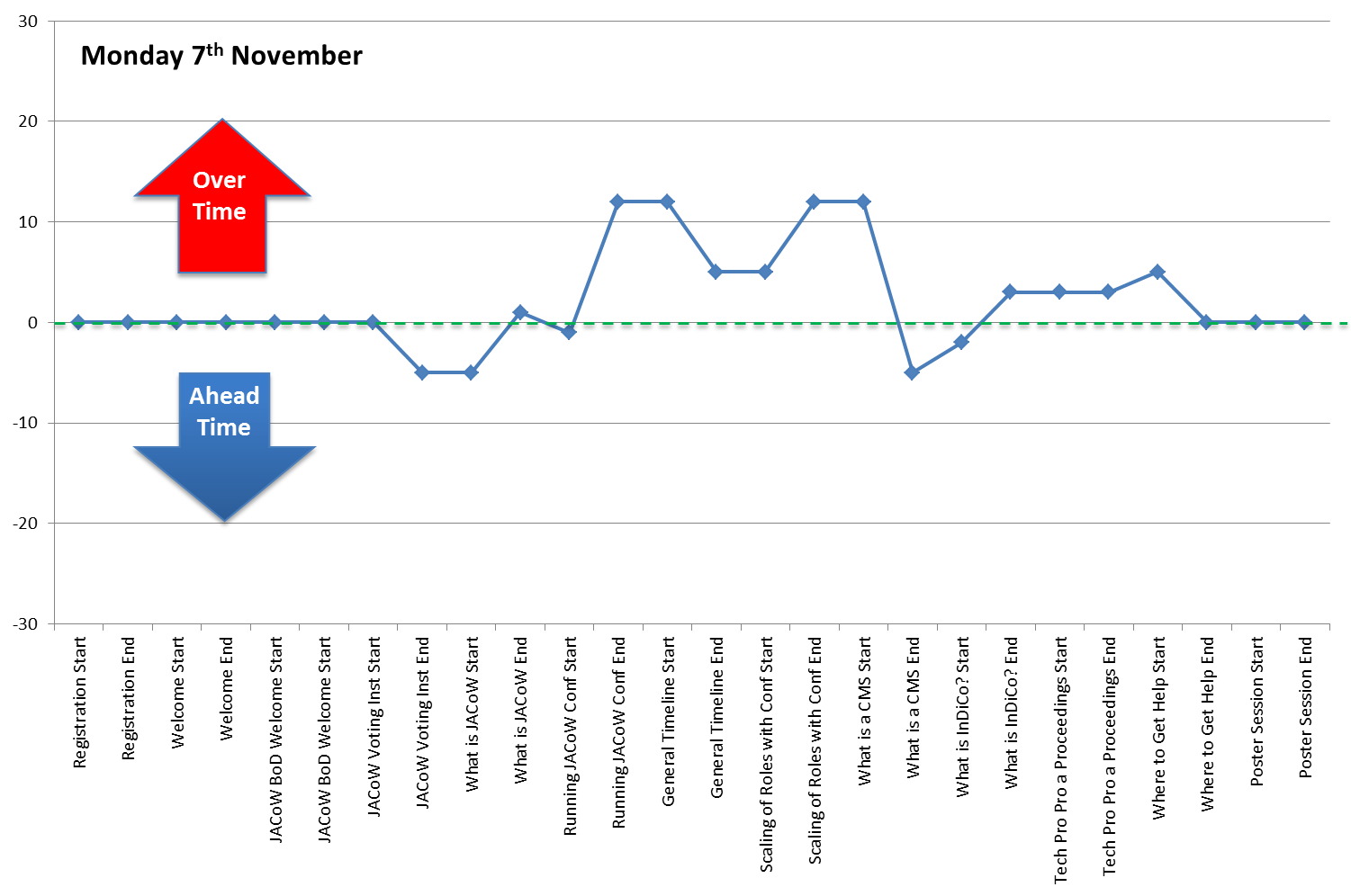 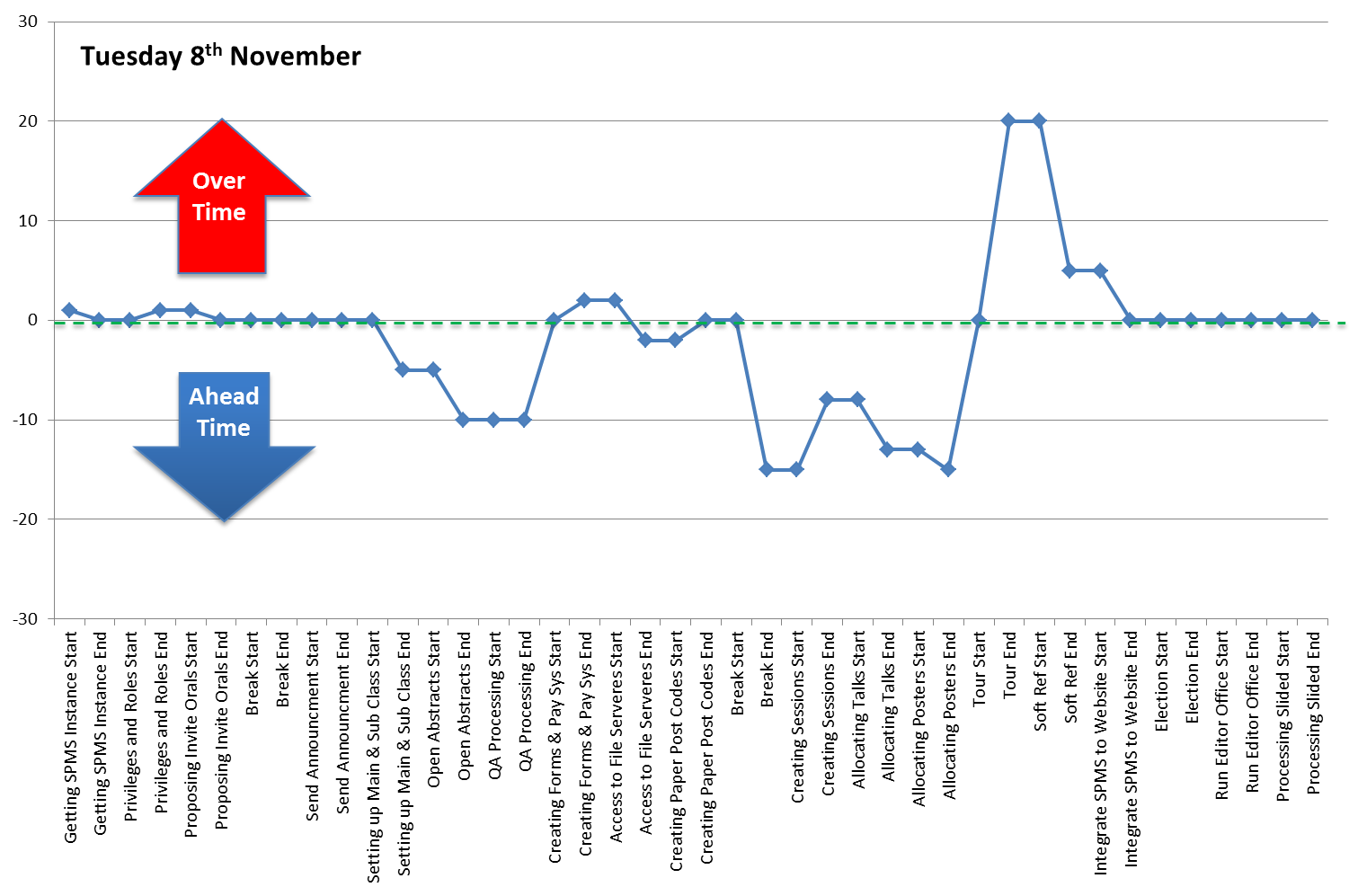 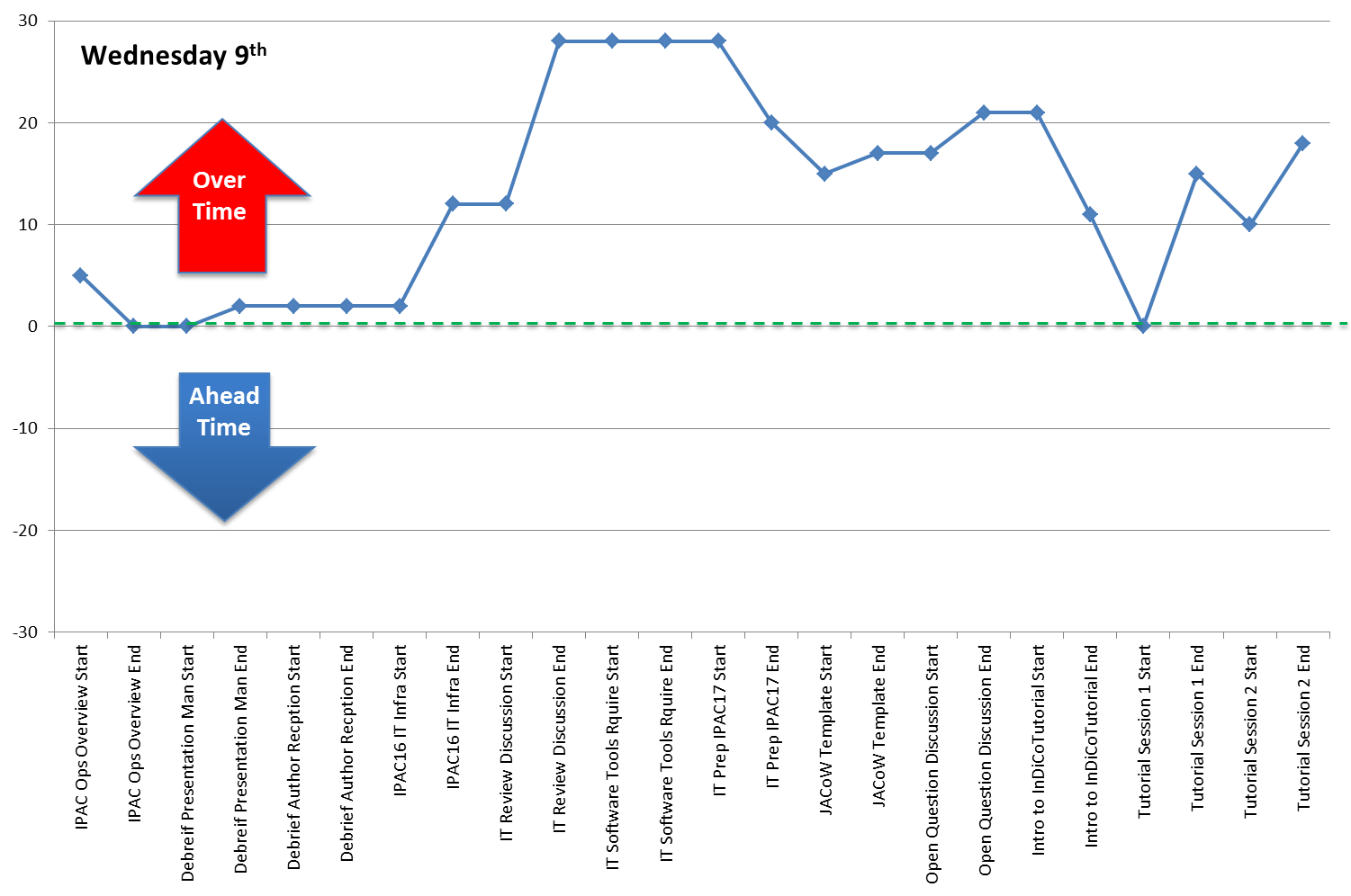 Last Year Feedback
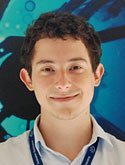 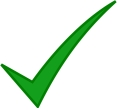 Responsible AV, or presentation person.
Host needs shadow to allow themselves time to participate more.
Communication, respectful response to organisers emails and requests. (All Guilty)
3 posters confirmed
Email exchange time
Odd year of conferences, not as many new editors.
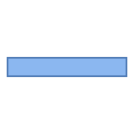 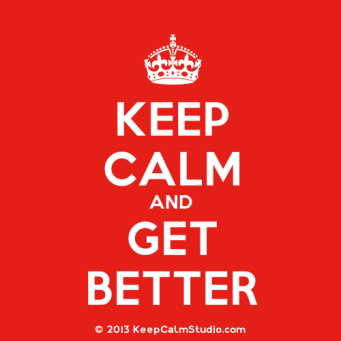 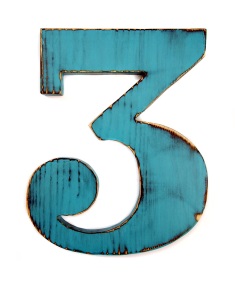 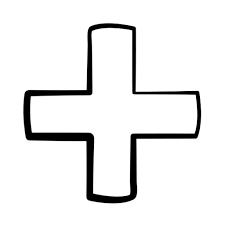 New for this Meeting
How to work with the wiki
Refereeing in SPMS recent experiences
Indico Latest developments 
Collaborative organisation tools
Updates, Templates, Editing, Transparency Conversion, Mobile App, etc.
IPAC’17 Experiences, lessons learned
Past, Present, and Future JACoW Conferences
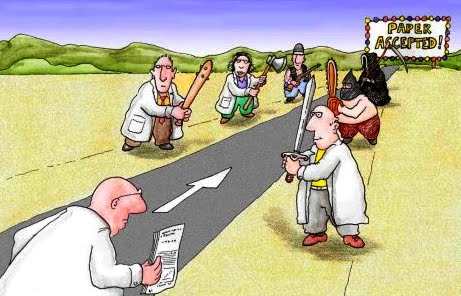 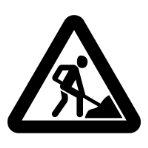 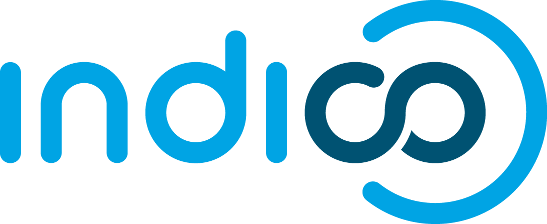 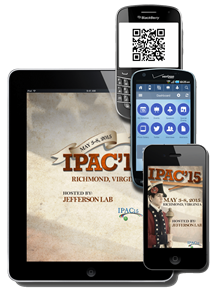 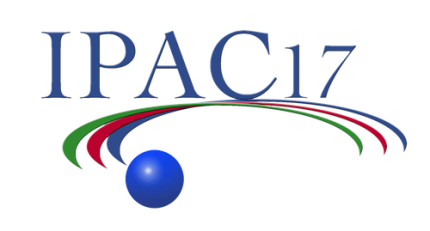 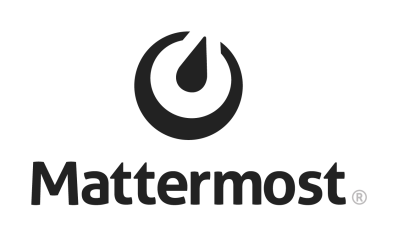 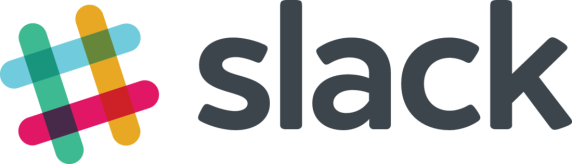 Big Thank You
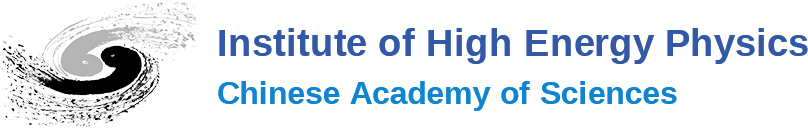 Prof Qing Qin Deputy Director of IHEP
LOC Hosts & Organising Committee
Speakers and Tutors
Rapporteur (Jana)
Poster Presenters
“Volunteered” Session Chairs 
Indico Team 
Institutes & JACoW Team Members
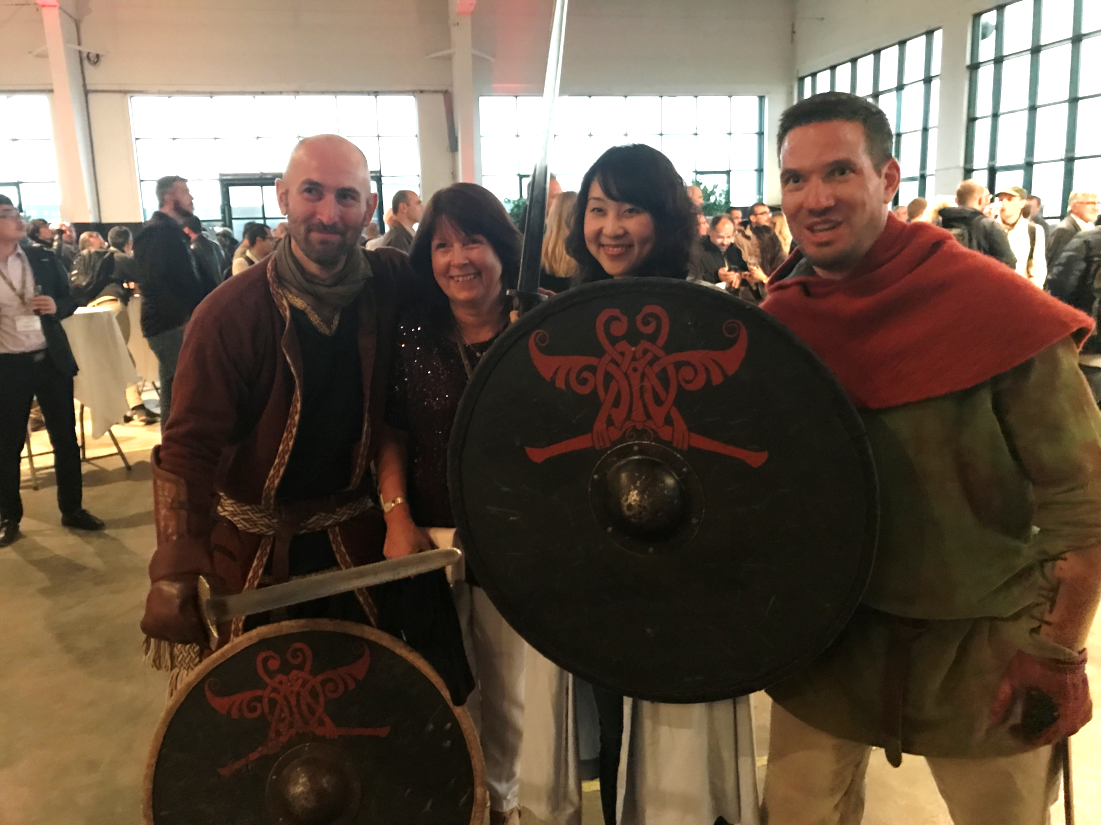 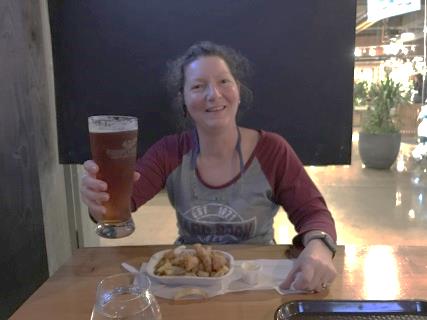 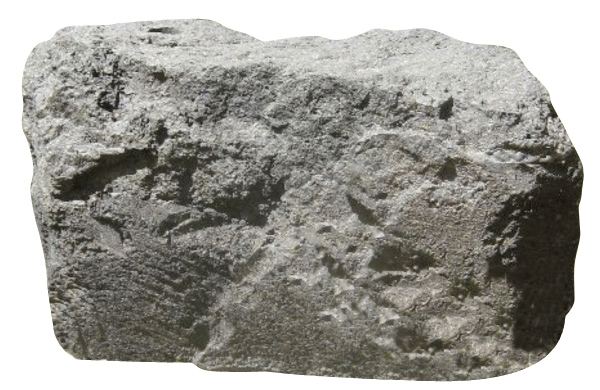 Ning Zhao

Warrior
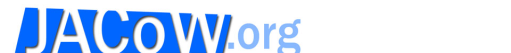 Final Notes
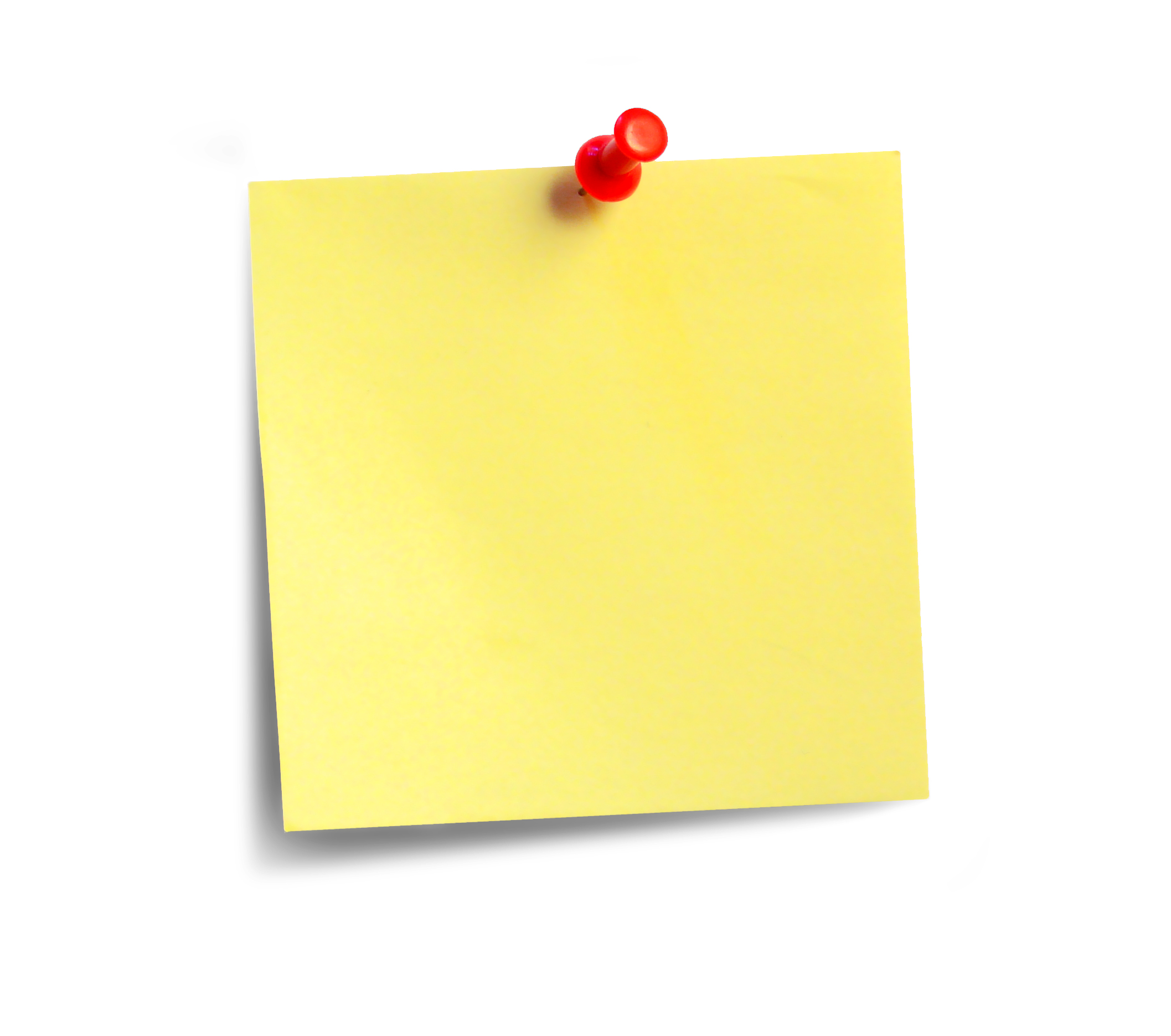 Session Chairs please note down and summarise all questions and points of discussion to pass them onto to Jana our Rapporteur.

Feedback, please feel free to approach myself or others to discuss what worked, what could be changed, and what is missing throughout the meeting. Please pass your comments onto myself for inclusion in the final session.  

Everyone will be walking back to the hotel this afternoon, and we are all walking between IHEP and the hotel with exception of the evening of the dinner.
谢谢Xièxiè (Thank You!)
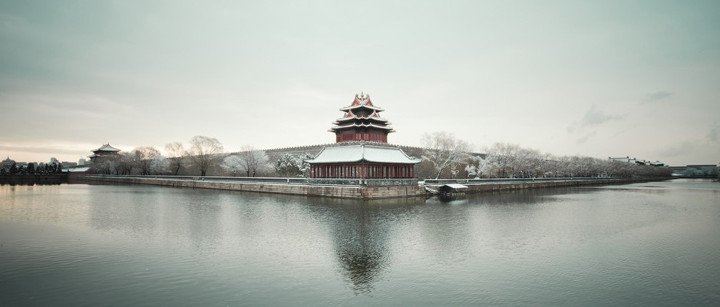 Please have a productive and enjoyable meeting ahead!
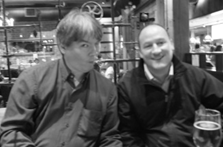 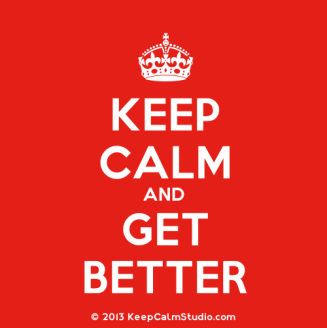 KEEP
TODDLING